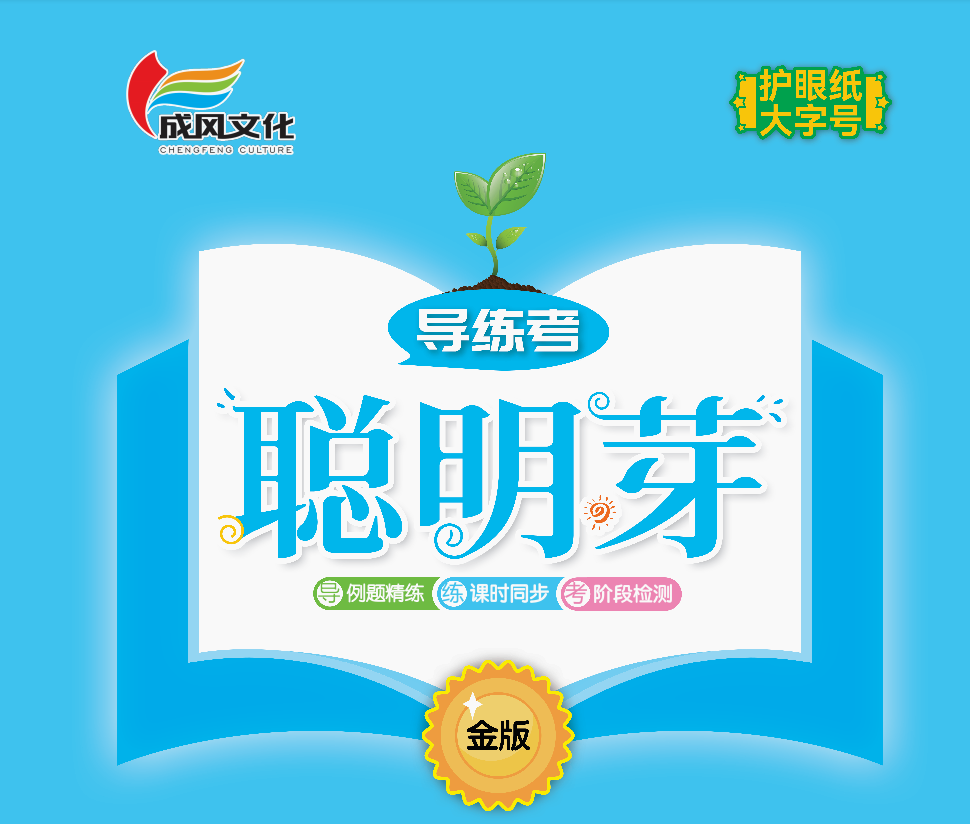 五  100以内数加与减(一)
第4课时算一算
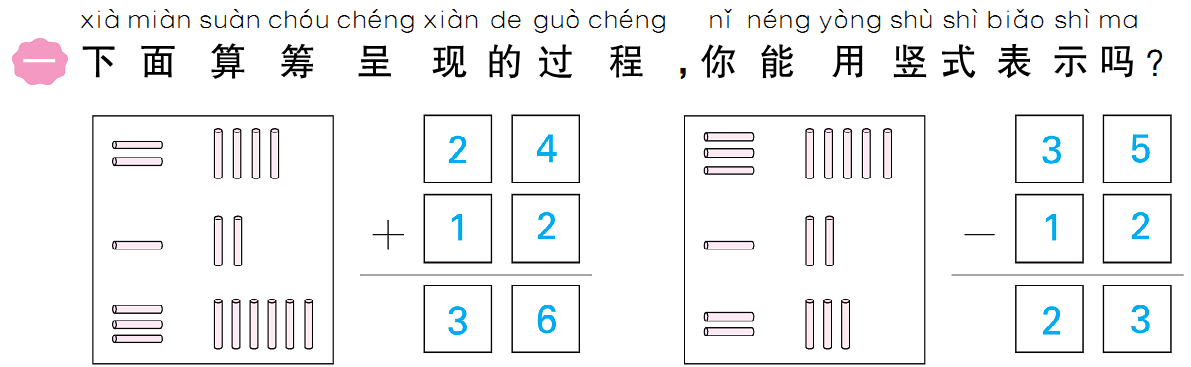 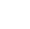 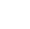 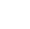 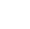 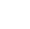 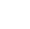 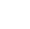 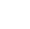 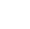 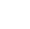 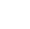 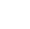 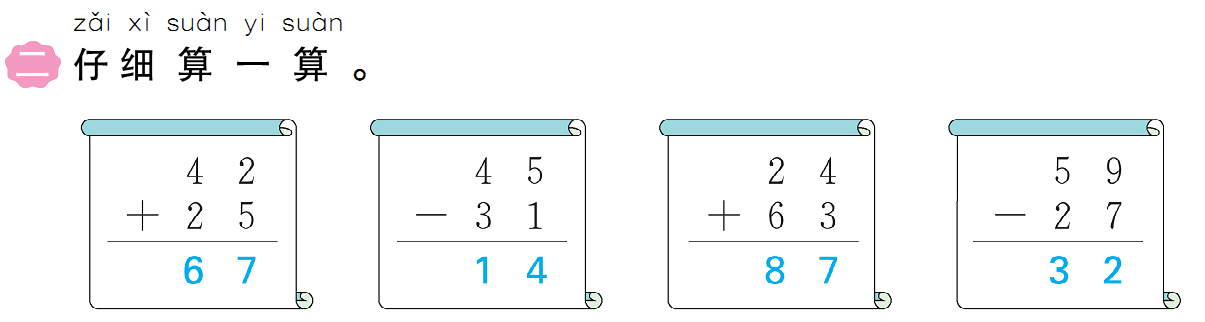 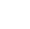 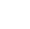 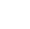 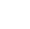 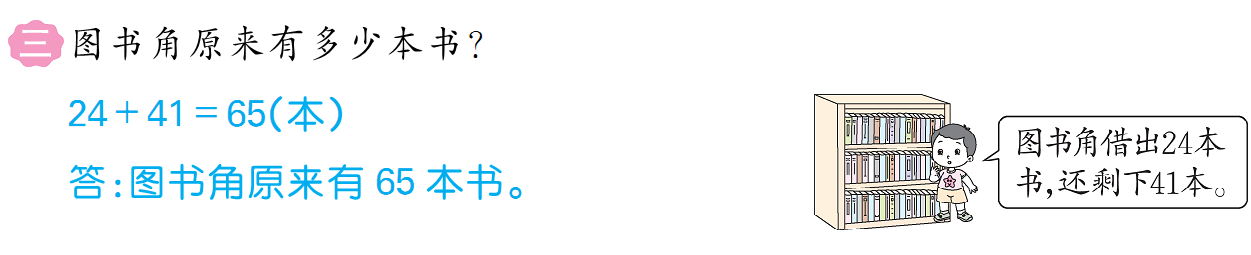 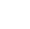 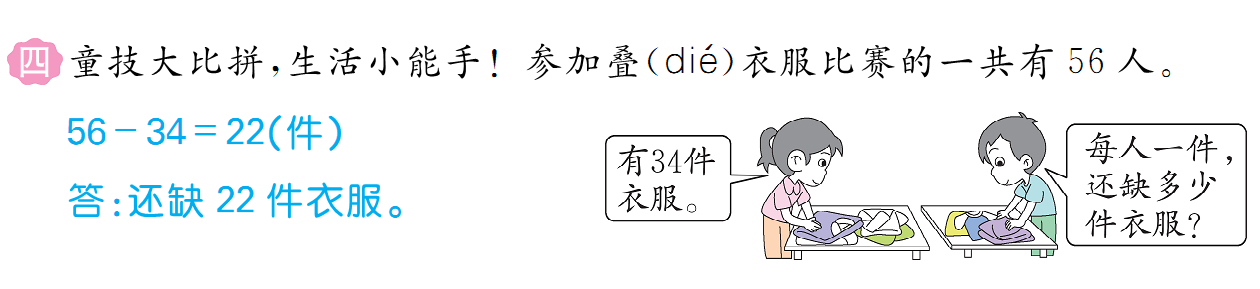 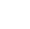 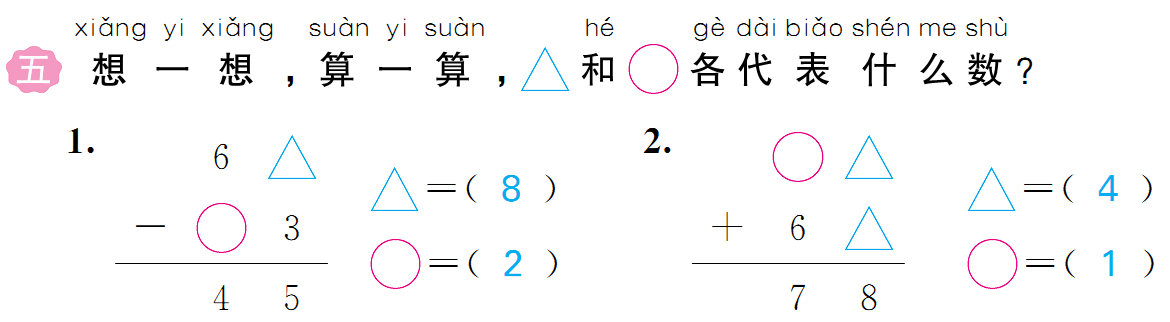 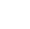 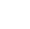 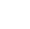 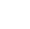 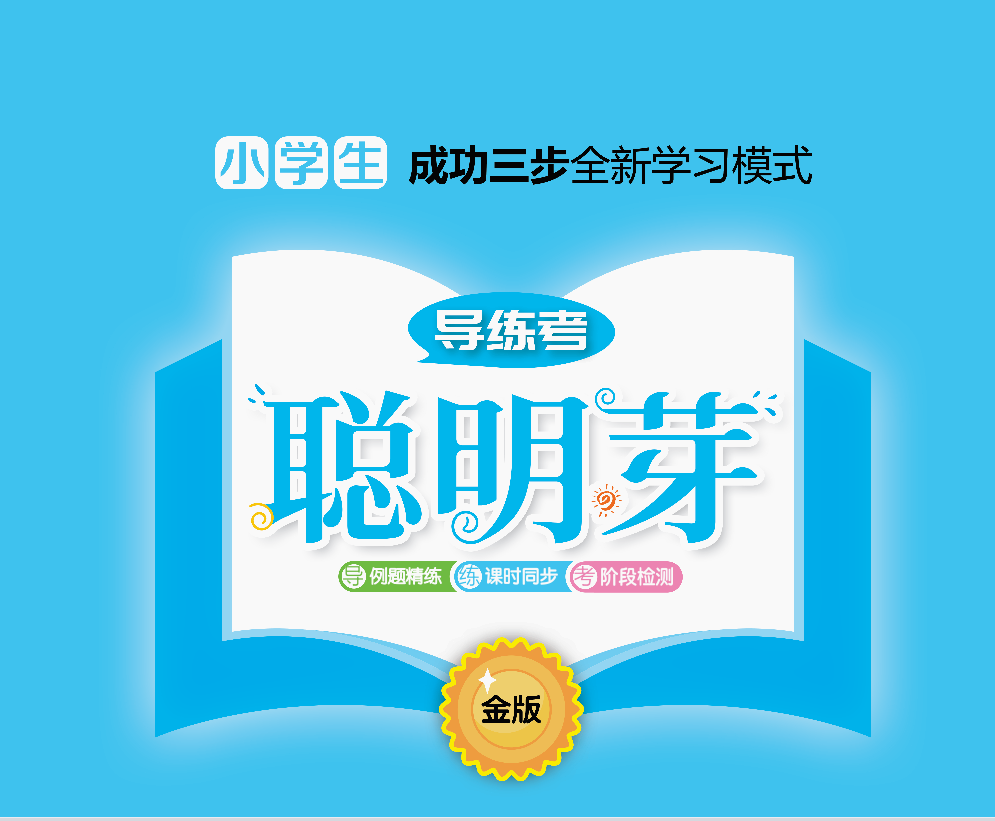